Chapter 11
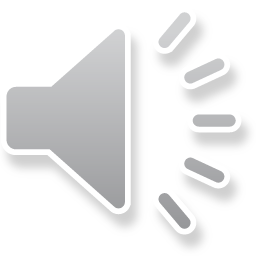 Kingdoms of Africa
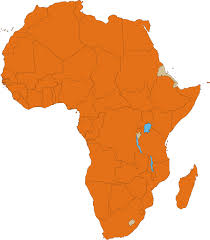 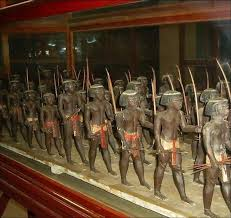 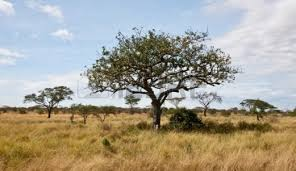 African Geography
-near equator is rain forest

-savannas (grasslands) to the north and south of that

-far north is the Sahara Desert

-wealthy with natural resources (salt, gold, iron, copper)

-early people traveled by camel caravans
The Sahara Desert
-up to 2500BC, the Sahara had water

-climate change led to desertification (land dried out and became desert)

-this led to the Bantu Migrations

-2000 year period when northern Africans moved south and east to farm

-spread culture and skills